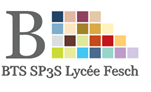 Dangers des réseaux sociaux
Internet
danger
Sommaire
D.3-4
D.5
D.6
D.7-8
D.9
Introduction
D.3
Chaque minute sur Internet
Introduction
D.4
Les + concernés par le cyber harcèlement sont les 13-16 ans
Les garçons se disent le + souvent harcelés par  messages sur téléphone portable
20% des élèves sont harcelés généralement par texto
Les filles sont 3 fois + nombreuses à être harcelées sur Internet
40% des élèves  déclarent avoir été victimes d’agressions en ligne
Sources : 
Ministère de l’Education Nationale
Les ados dans le cyberespace, prises des risques et cyber-violence
Rapport de Bayla et Alava : www.ise.ac.uk
I. Causes de la cyber criminalité chez les ados
D.5
Causes
II. Conséquences de la cyber criminalité
D.6
!
III. Se protéger efficacement contre la cyber criminalité
D.7
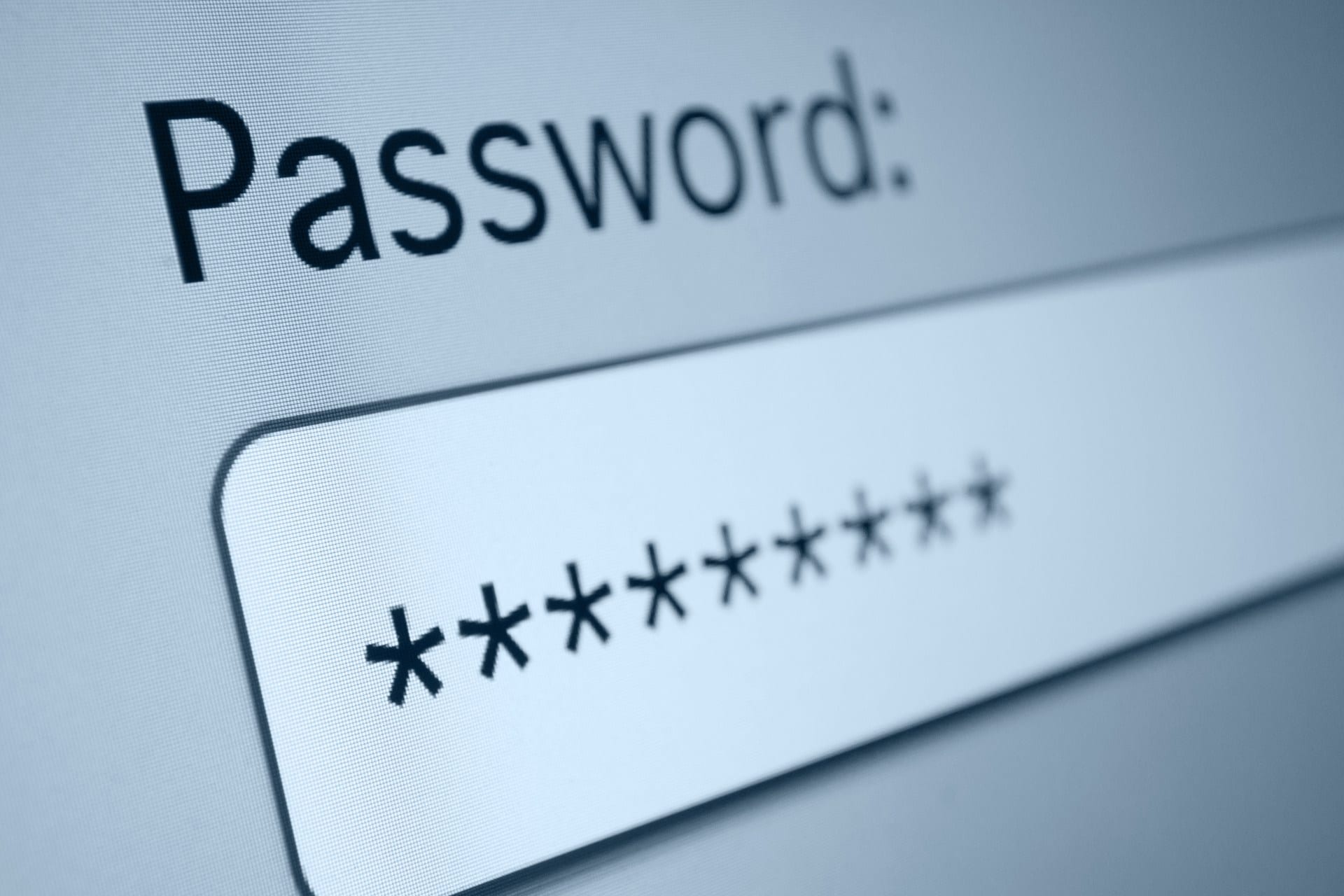 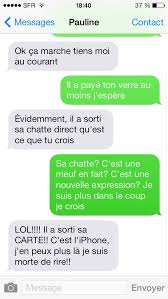 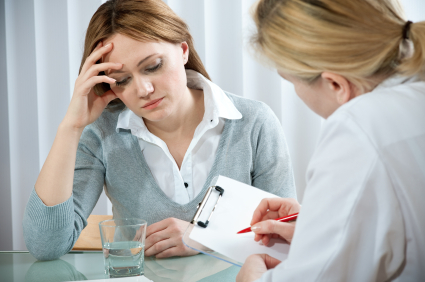 III. Se protéger efficacement contre la cyber criminalité
D.8
En agissant !
Les réseaux sociaux n’oublient jamais rien…
Conclusion
D.9
Les lois relatives au cyber harcèlement sont :
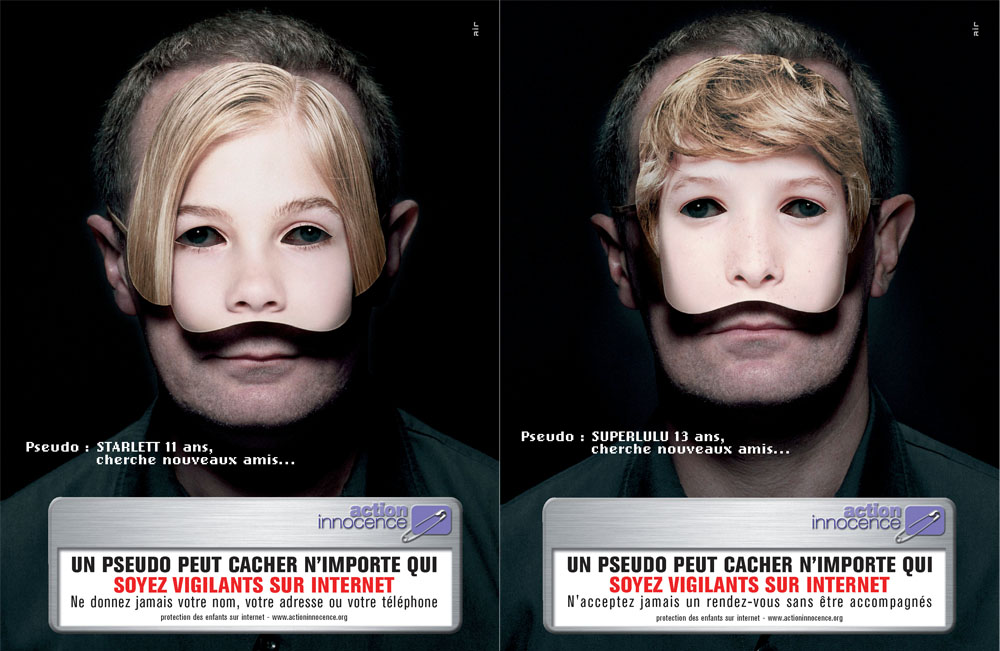 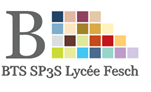 Merci de votre attention !